ACTION VERBS AND ABILITIES
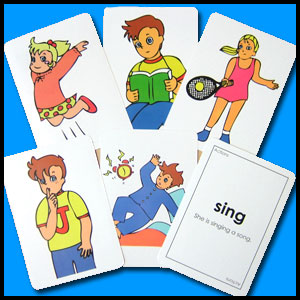 I 
can
read.
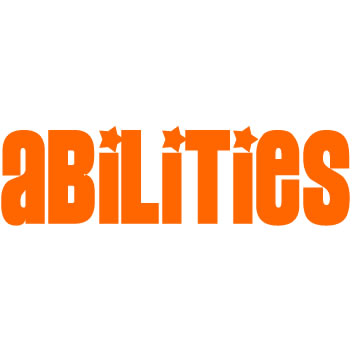 I can sing.
I can’t drive.
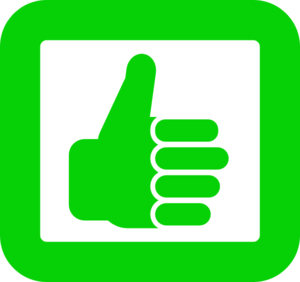 CAN
+VERB
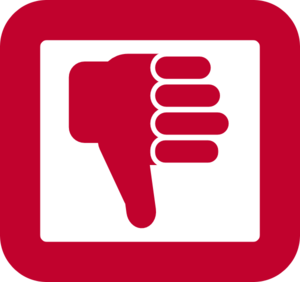 CAN’T
Catch a ball
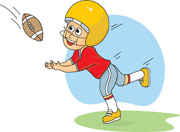 Cook
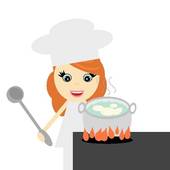 Dance
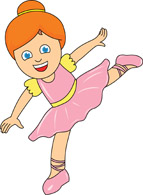 Dive
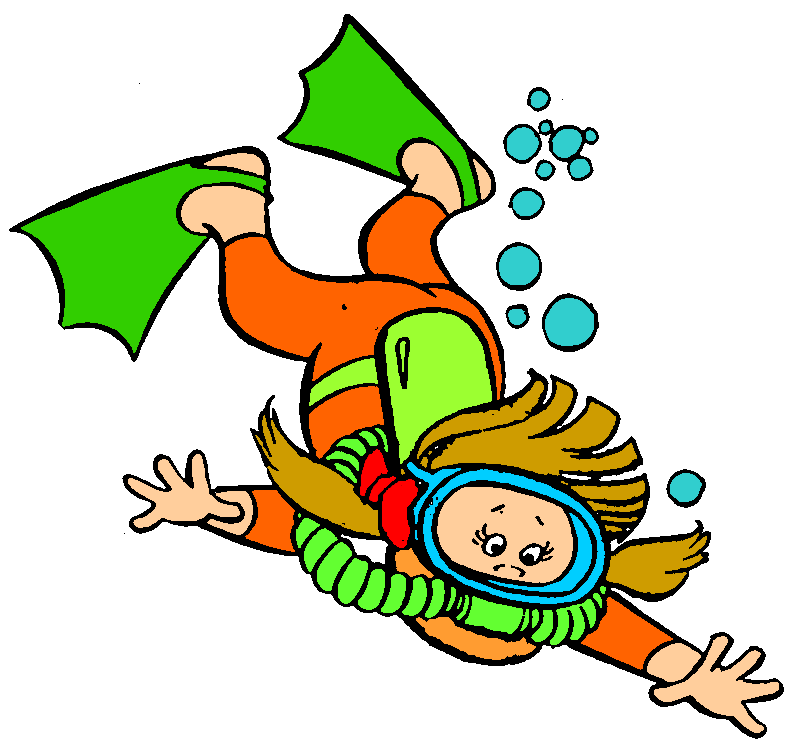 Do gymnastics
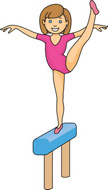 Do karate
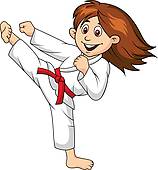 Draw
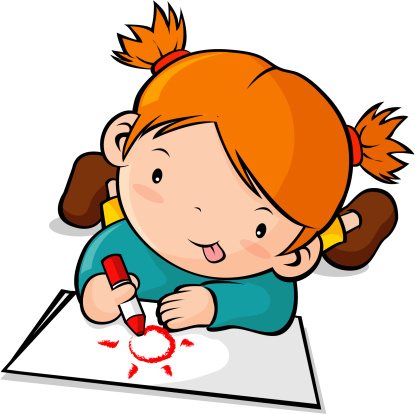 Drive
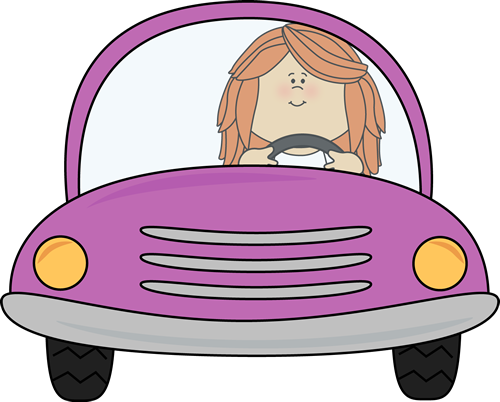 Hop
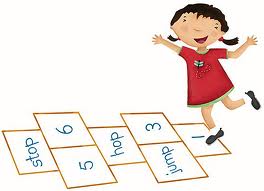 Ice-skate
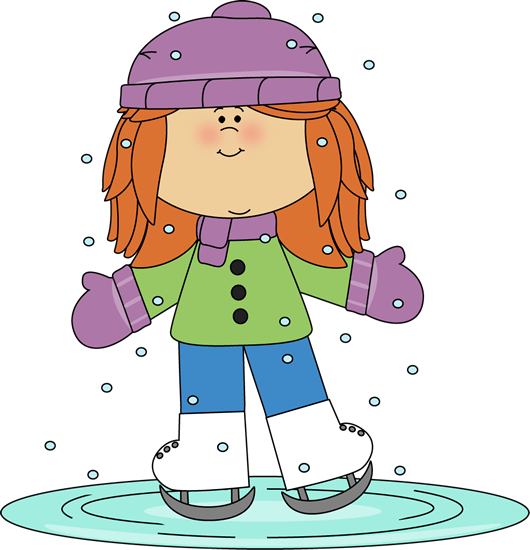 Jump
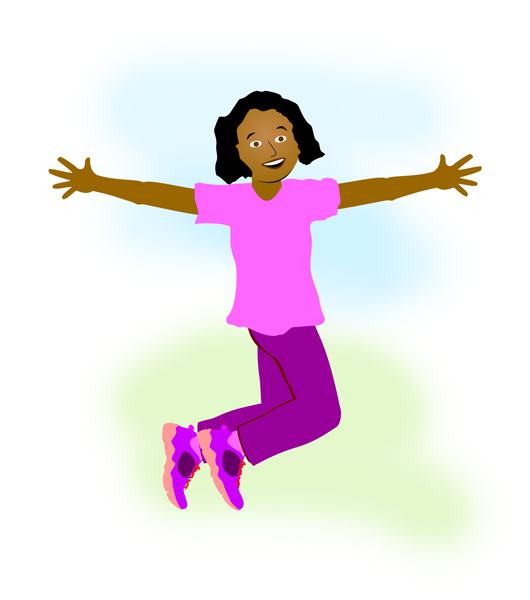 Play basketball
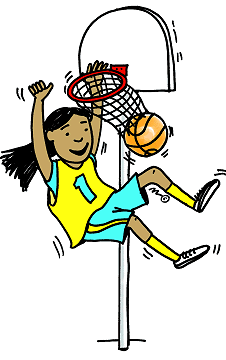 Play football
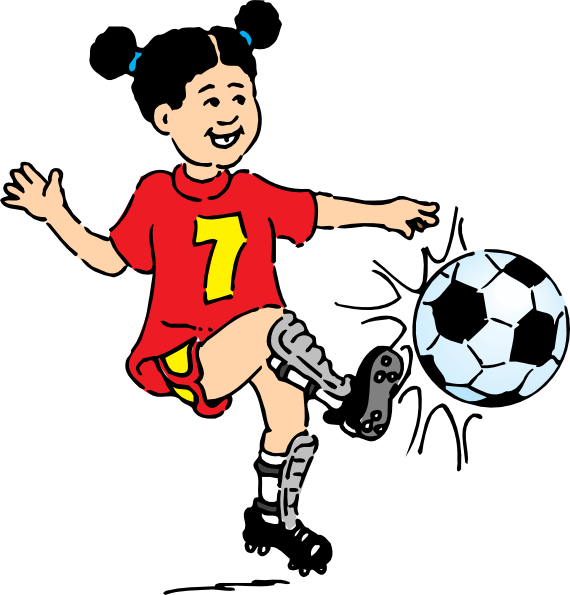 Play tennis
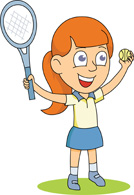 Play the guitar
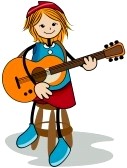 Read
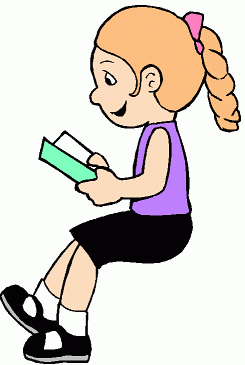 Ride a bike
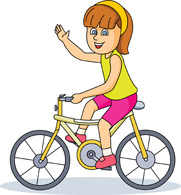 Ride a horse
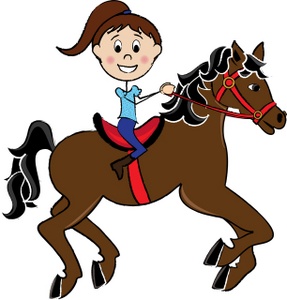 Rollerblade
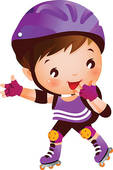 Run
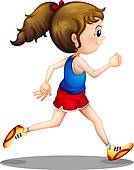 Sing
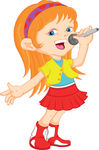 Ski
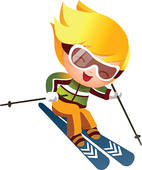 Swim
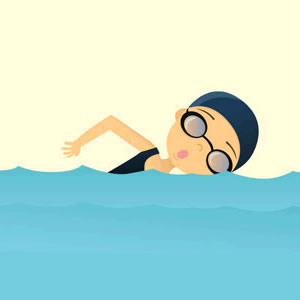 Write
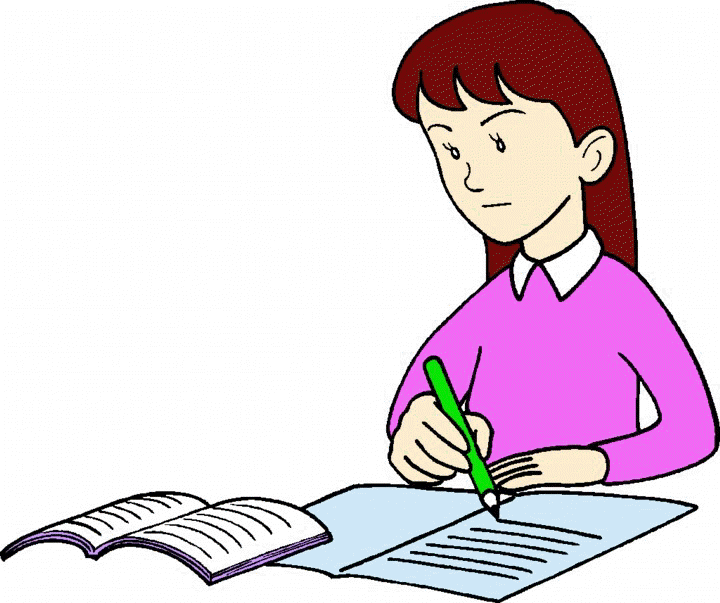 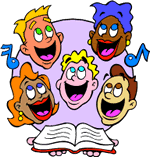 SONG:What can you do?
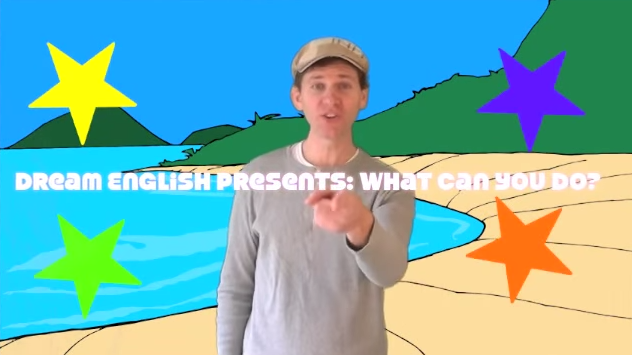 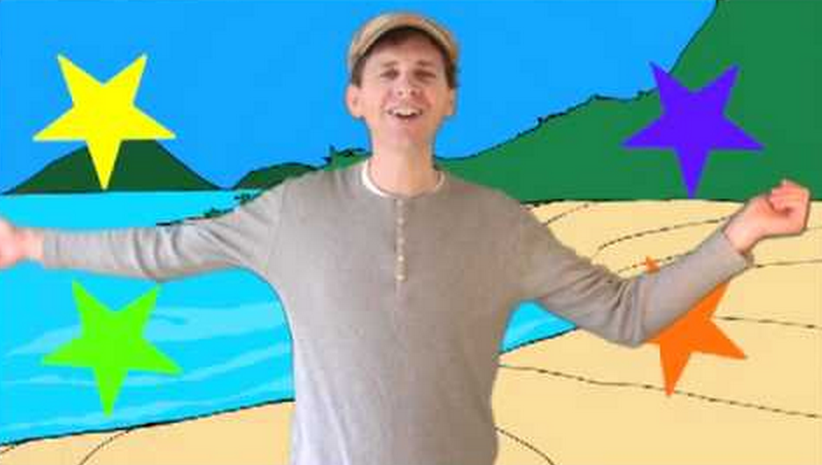 How about you?
What can 
you do?
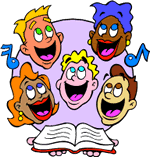 SONG:What can you do?
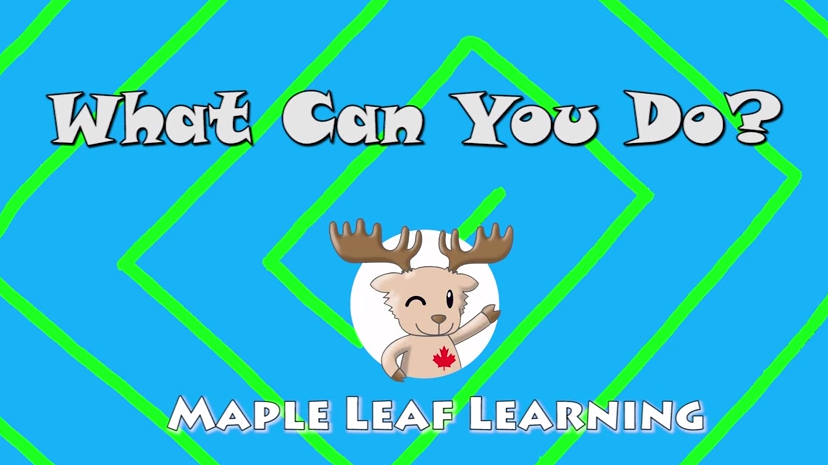 GAME:Mime & Guess
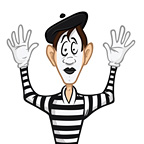 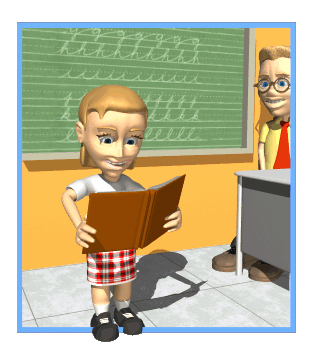 What can I do?
You can read.